NCSTA Distinguished Service in Science Education in a Non-school Setting
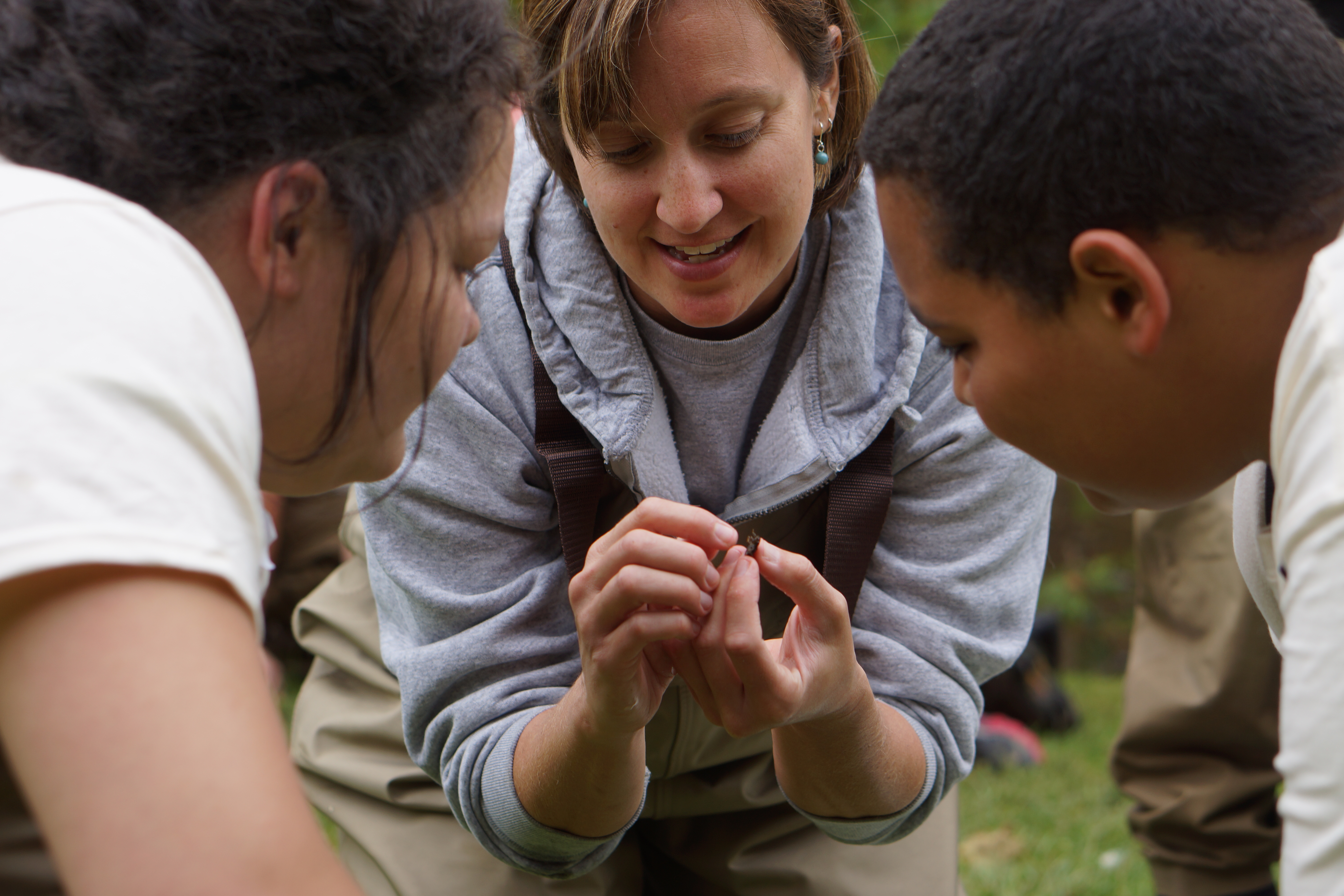 Tanya Poole, Regional Education Specialist for the N.C. Wildlife Resources Commission
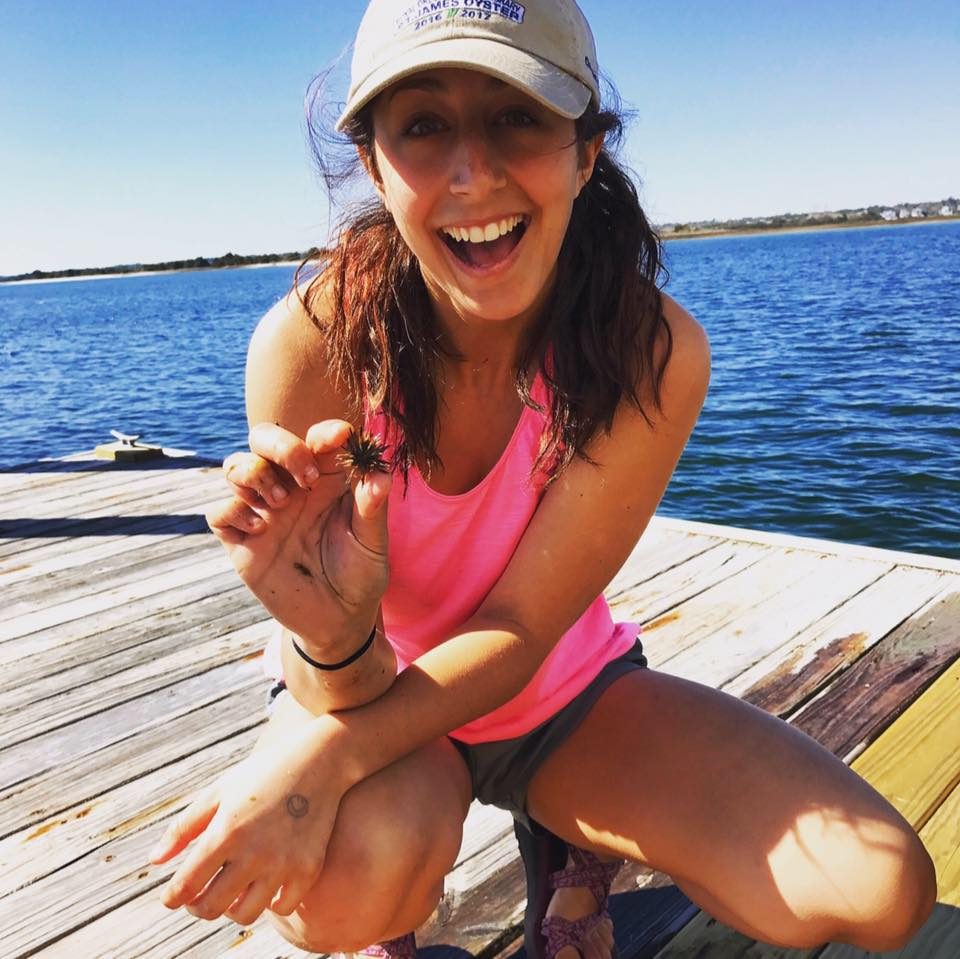 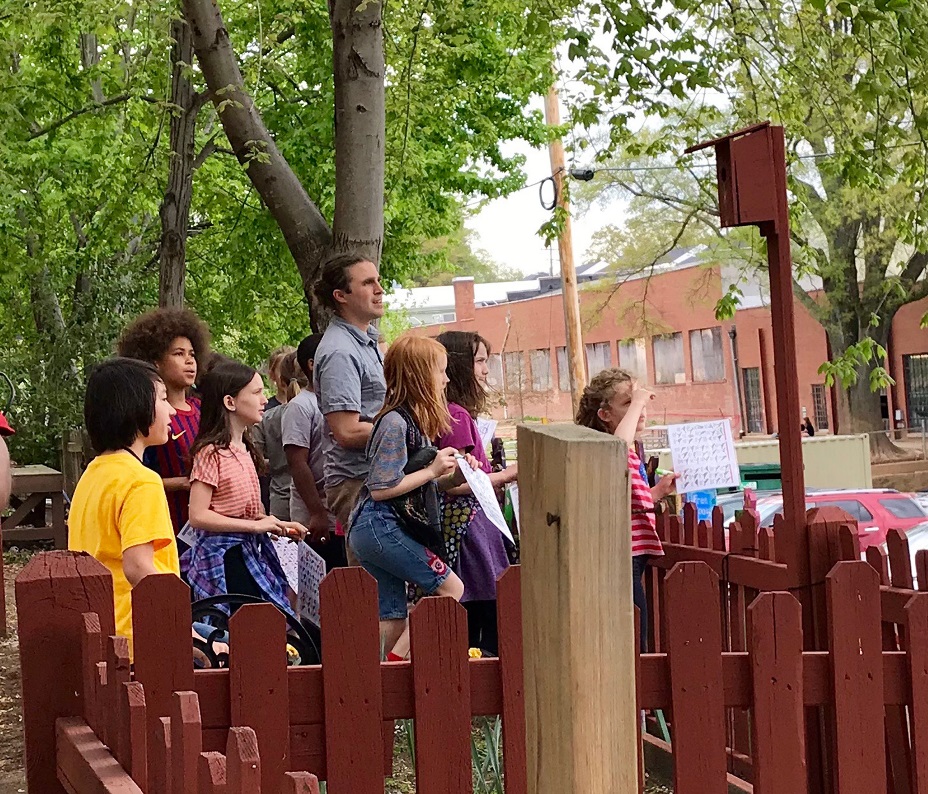 Office of Environmental Education and Public Affairs
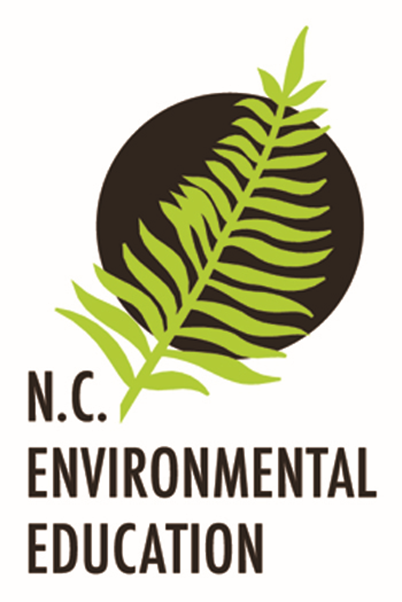 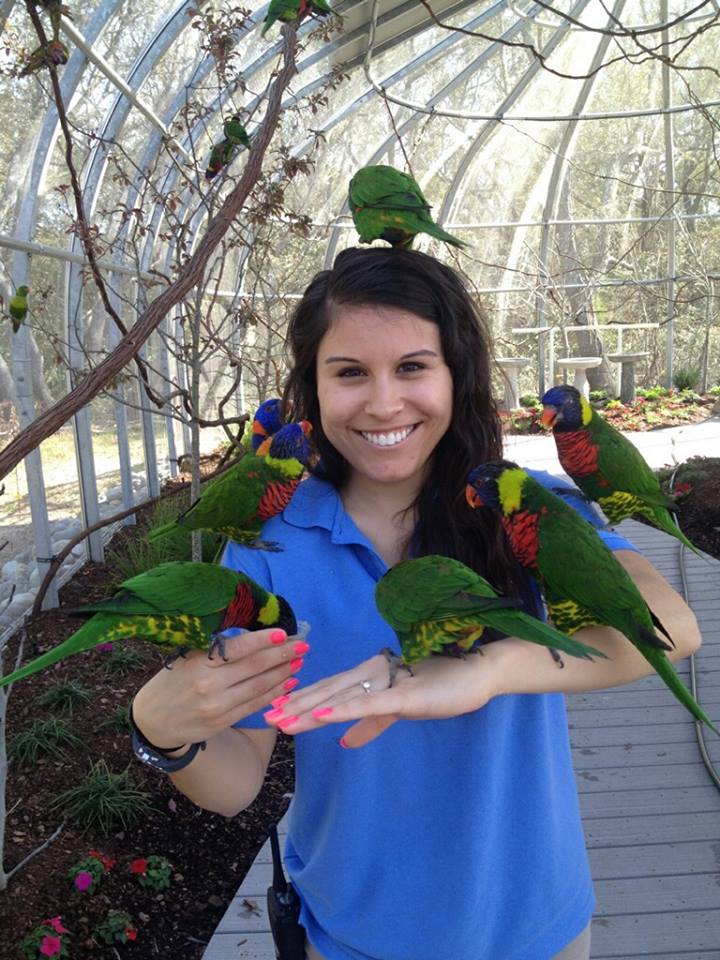 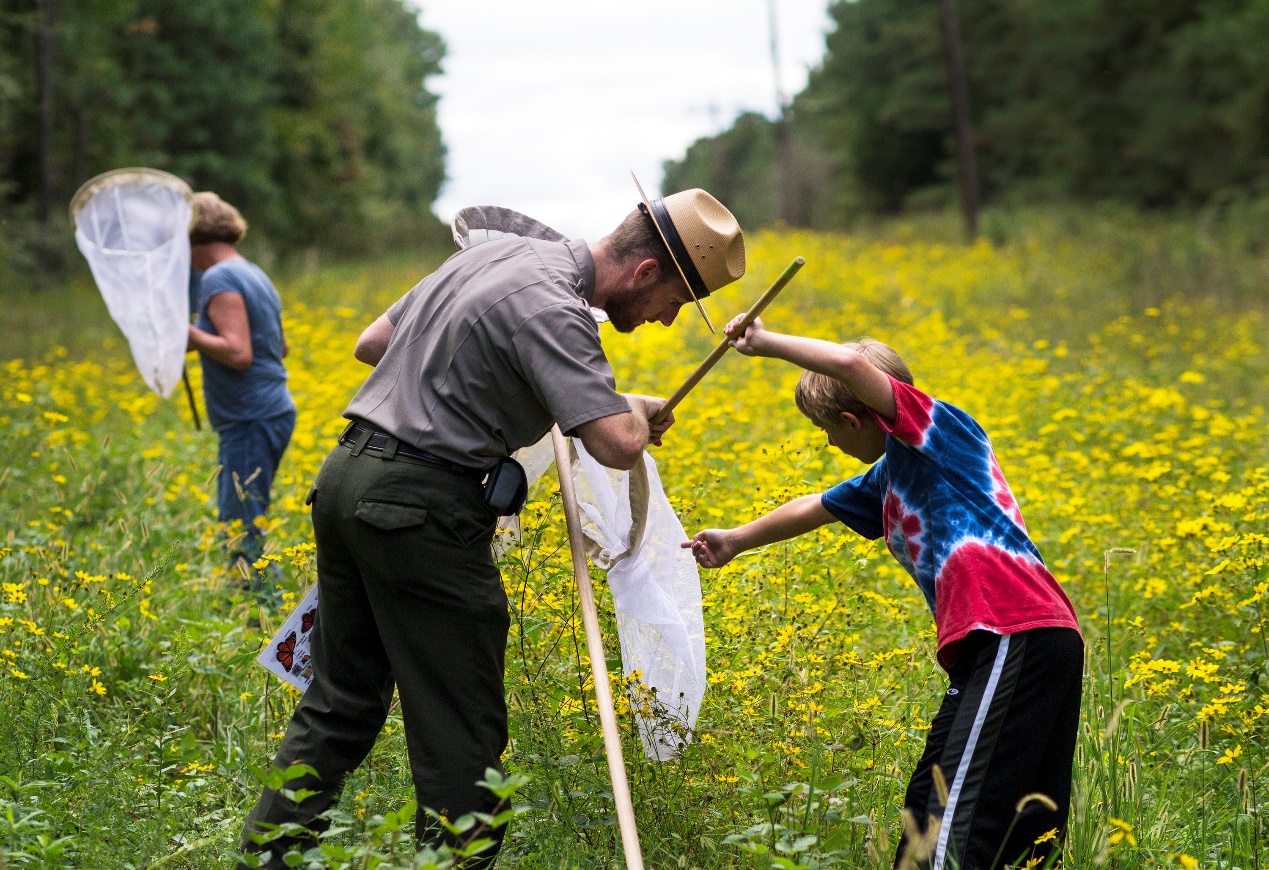 Promote Your Programs
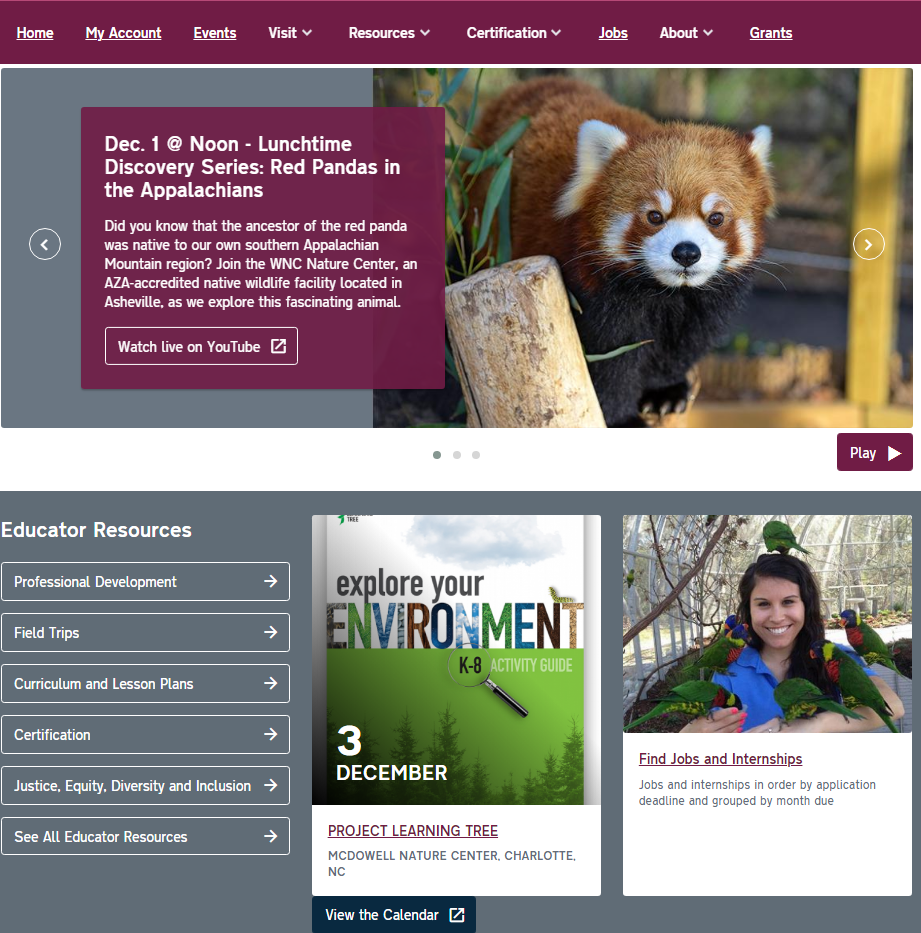 Get Connected!
Join the NC Environmental Education Listserv – promote your workshops, outdoor experiences, internships, jobs and grants. 3,500+ subscribersSign up for Teachable Moments Blog – submit feature stories on projects and educators 
Follow us on Facebook and Twitter 

Update your facility’s profile
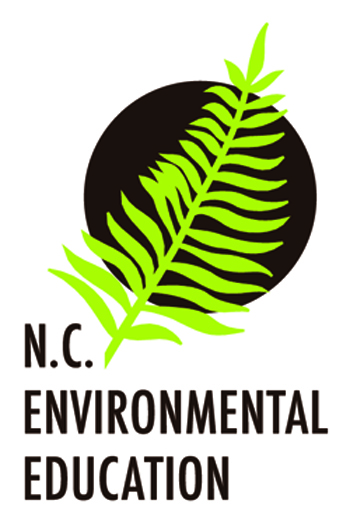 Updates to Resource Database and Calendar of Events
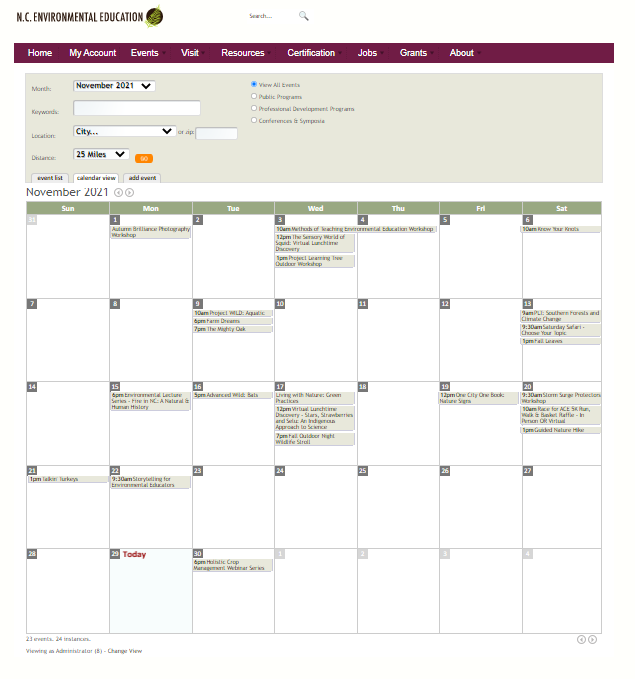 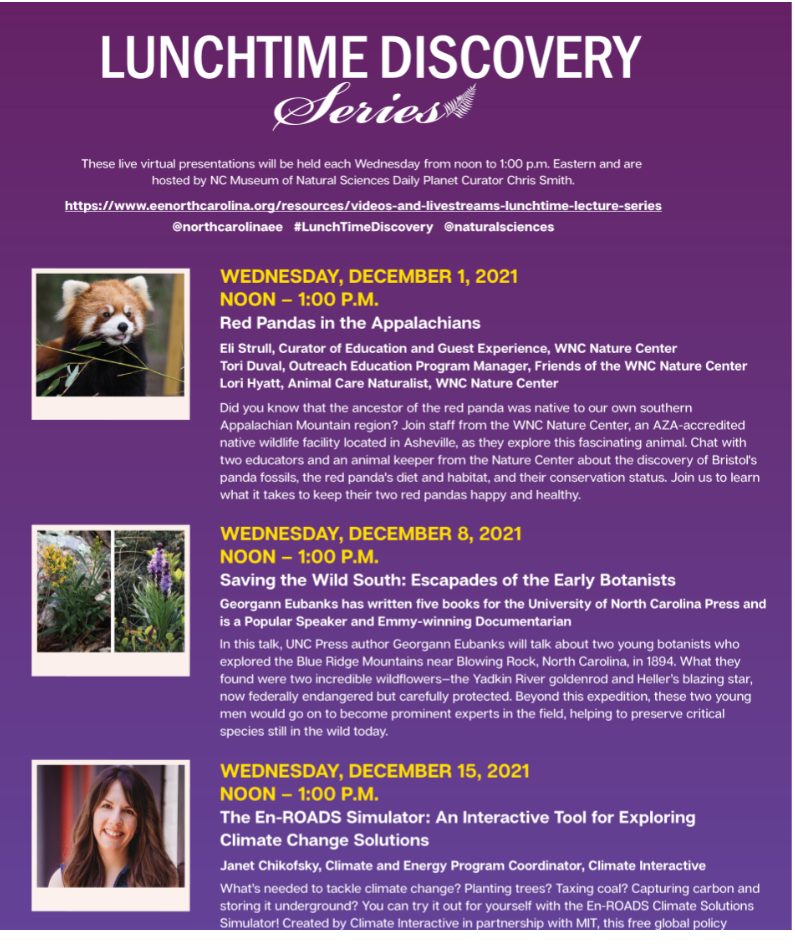